High-capacity zinc vanadium oxides 
with long-term cyclability enabled by 
in-situ electrochemical oxidation 
for zinc-ion batteries
Zhangxi
Introduction
The rechargeable aqueous zinc ion batteries hold great promise 
but are extremely limited by the lack of suitable cathodes.
The structural instability and poor conductivity of vanadide need 
to be solved.
The introduction of metal ions at interlayers of host materials is 
an effective modification strategy.
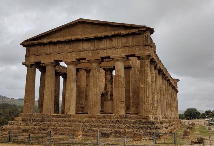 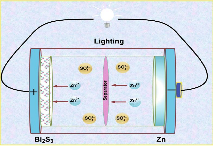 Experiment and Materials
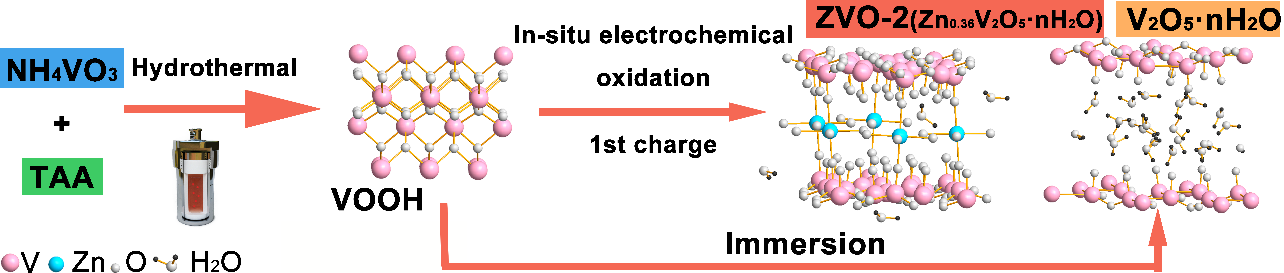 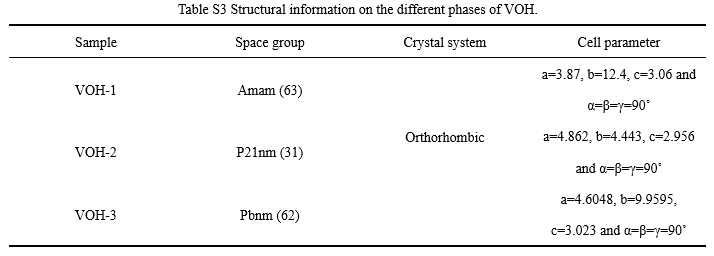 Scheme 1. Schematic diagram of preparation of VOOH and conversion to ZVO and 
V2O5·nH2O.
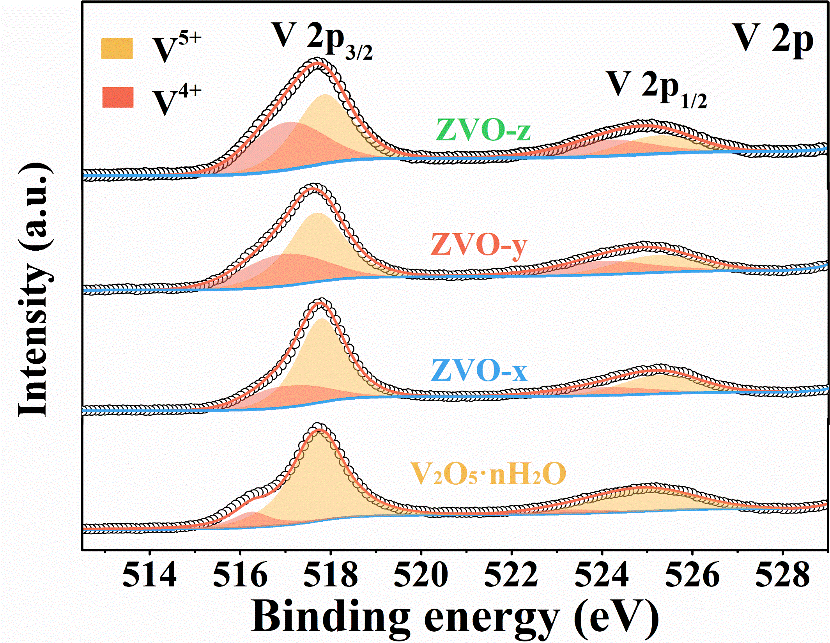 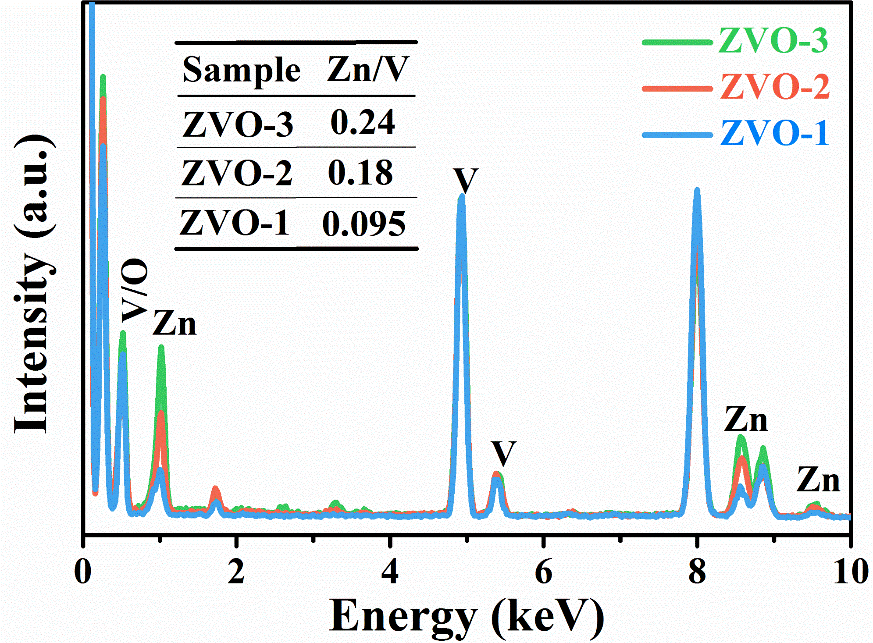 Fig. 1. V 2p spectra of ZVO and V2O5·nH2O (a) and EDS spectra of ZVO (b).
Experiment and Materials
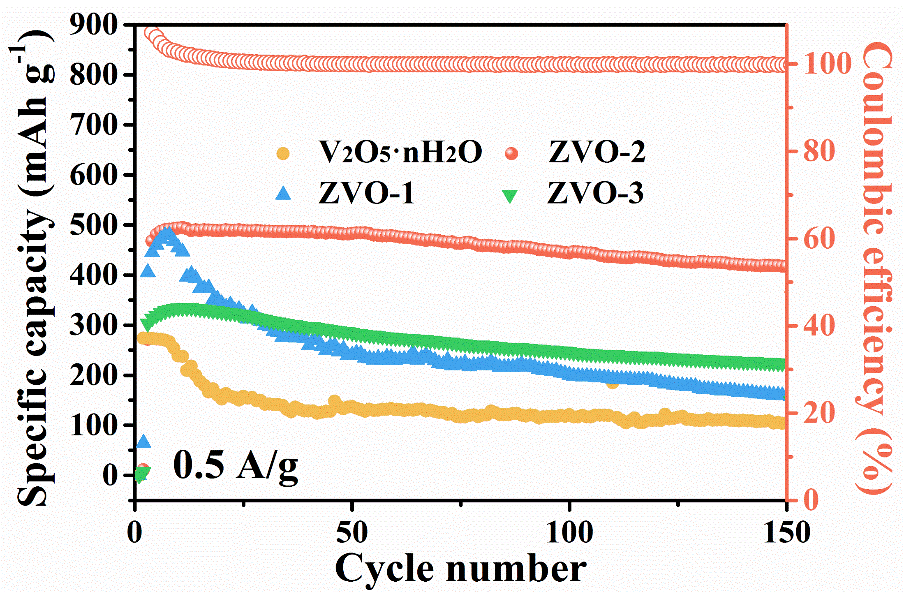 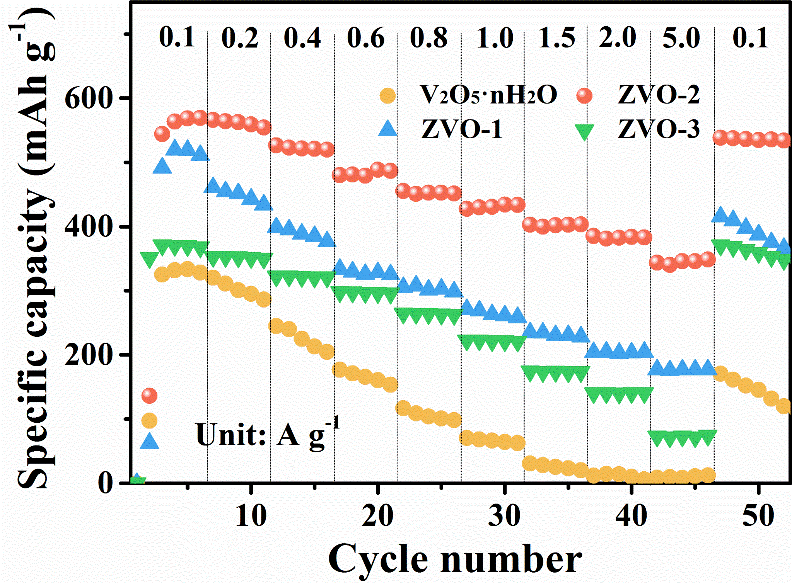 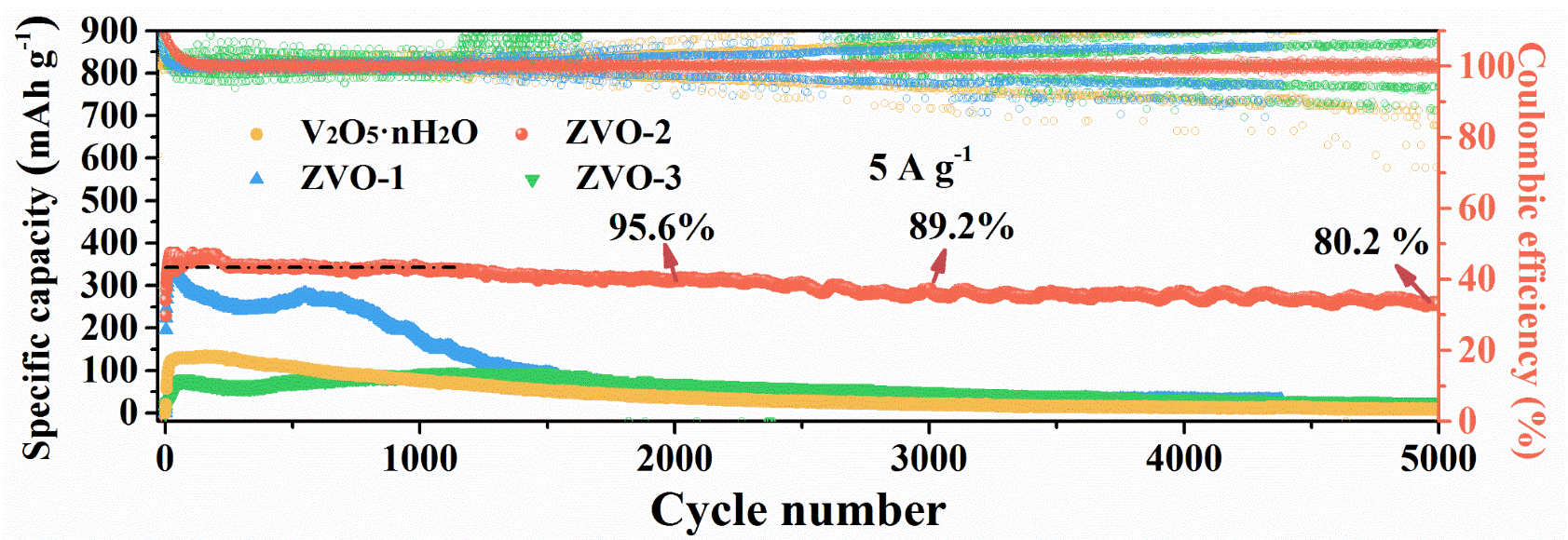 Fig. 2. Electrochemical properties of ZVO and V2O5·nH2O. (a) Rate performance, 
(b) cyclability at 0.5 A g-1 and (c) cyclability at 5 A g-1 of ZVO and V2O5·nH2O.
Electrochemical properties
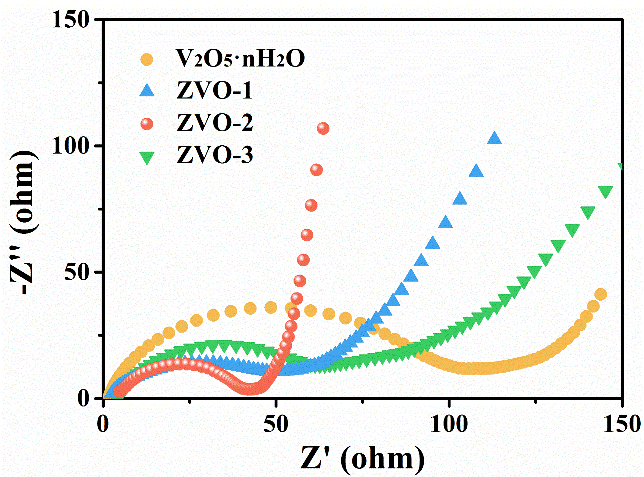 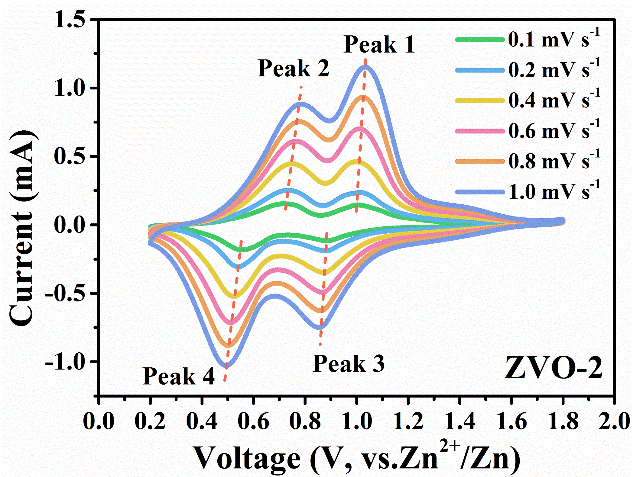 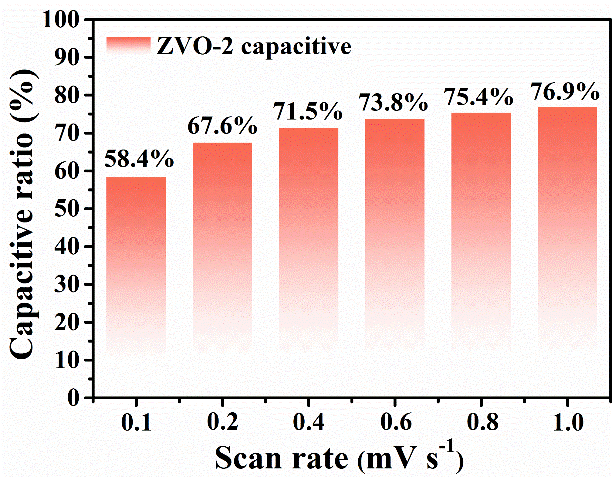 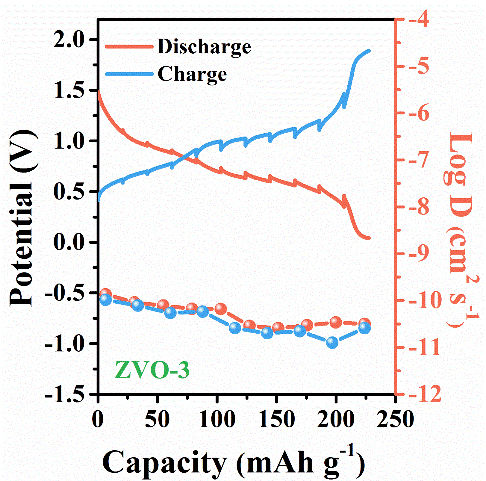 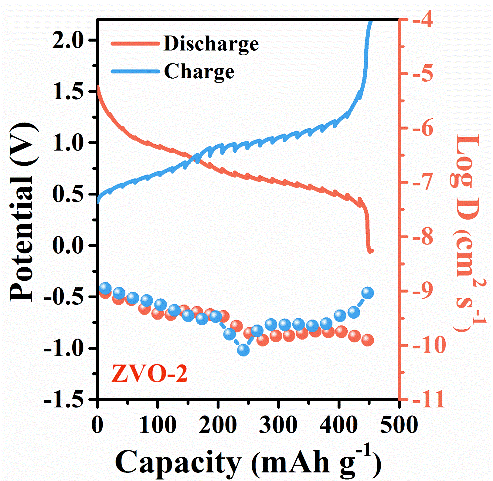 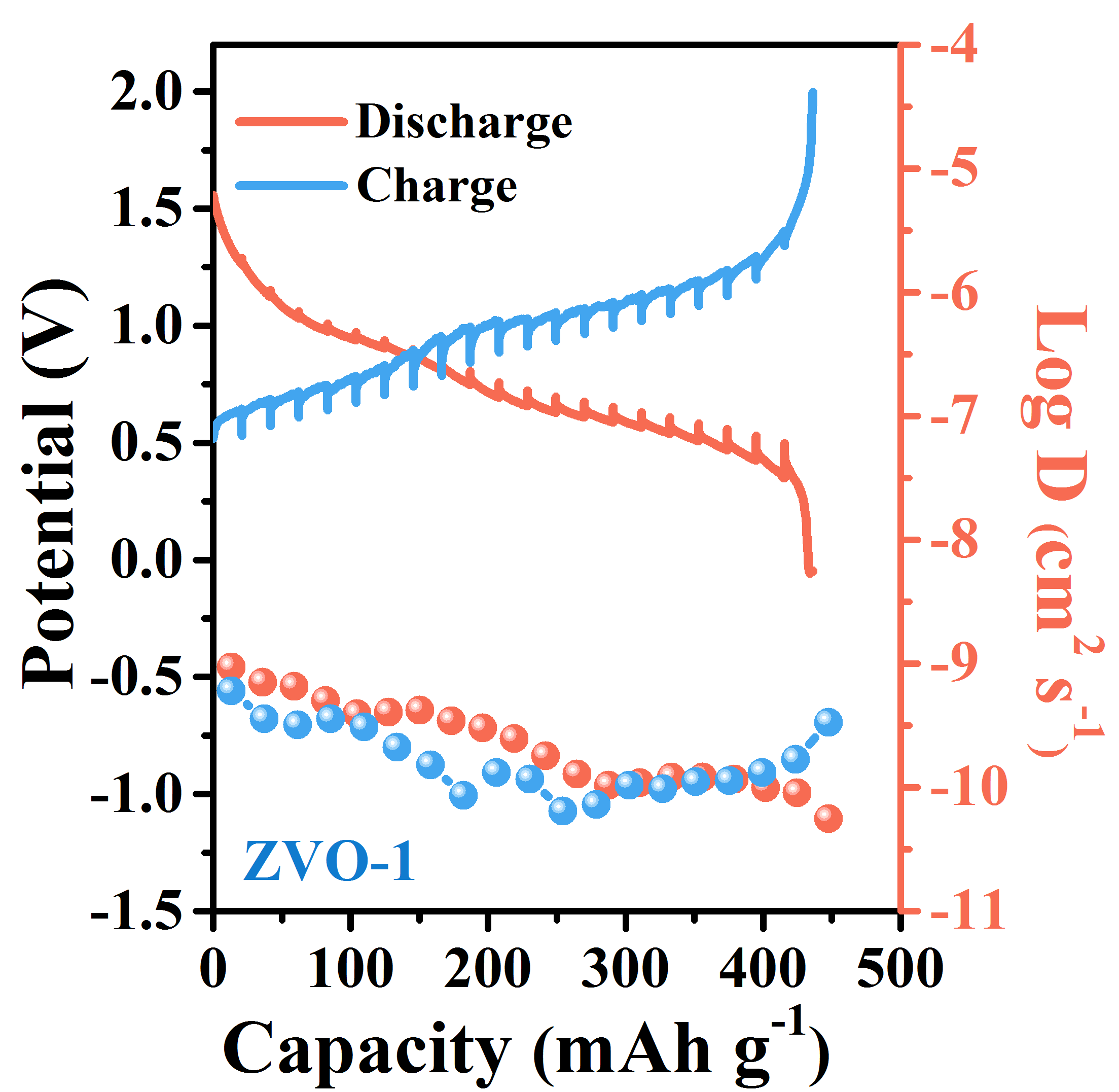 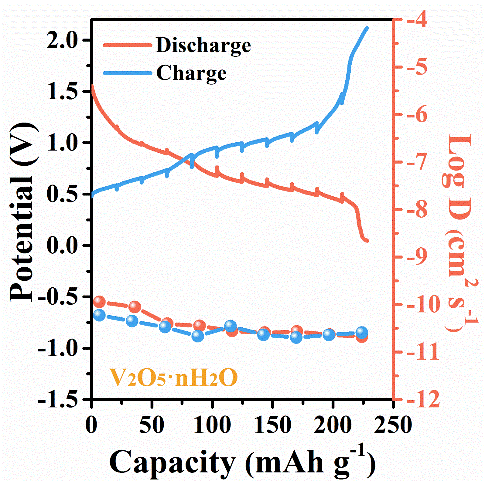 Fig. 3. EIS patterns of all samples (a), CV profiles of ZVO-2 at different scan rates (b), the 
contribution ratio of capacitive capacities in ZVO-2 (c), GITT profiles and diffusion 
coefficients of all samples (d).
Thank you!
Email:1019208029@tju.edu.cn 
           sunxh@tju.edu.cn